МДОУ –детский сад № 5 
р.п.Земетчино (филиал №1)
Воспитатель: Панферова Л.В
Презентация на тему: «Моя малая Родина, мой край»
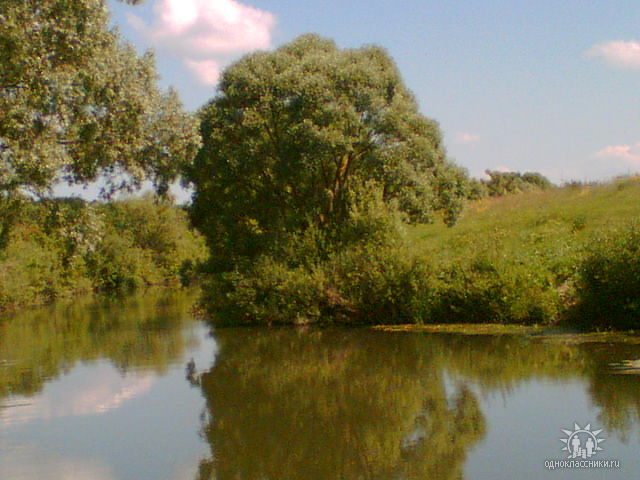 Подборка фотографий для детей
Младшего дошкольного возраста
Нет края на свете красивей,нет родины в мире светлей.
Чувство Родины у малыша связано с местом, где он родился и живёт, с его семьёй, детским садом. Постепенно расширяясь, это чувство
переходит в любовь к Родине, к её истории, прошлому и настоящему, ко всему человечеству.
Цели: показать детям
красоту родного края, прививать чувство любви к своей малой Родине, формировать ощущение неразрывной связи с природой родного  края развивать интерес к окружающему миру.
Наш детский сад
В детском  садике узнали
Мы прекрасные слова,
Их впервые прочитали:
Мама, Родина, Москва.
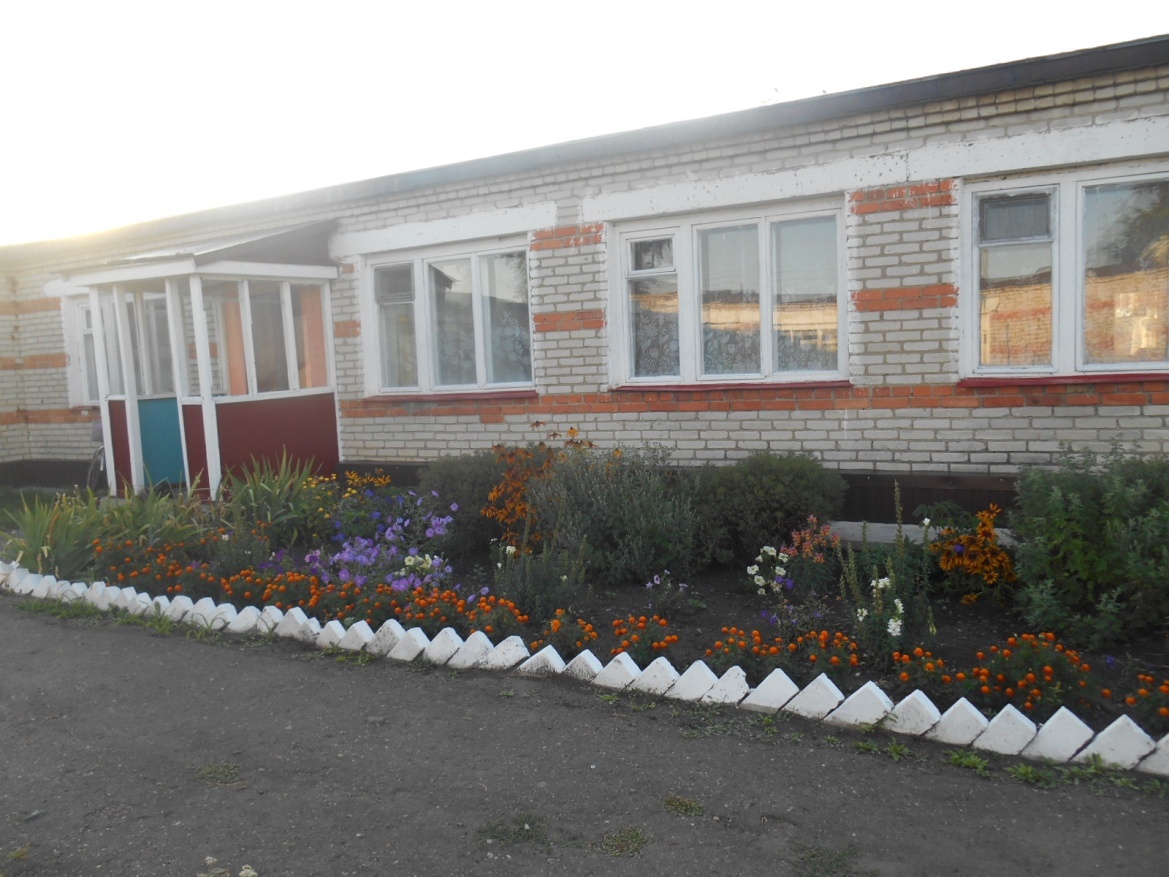 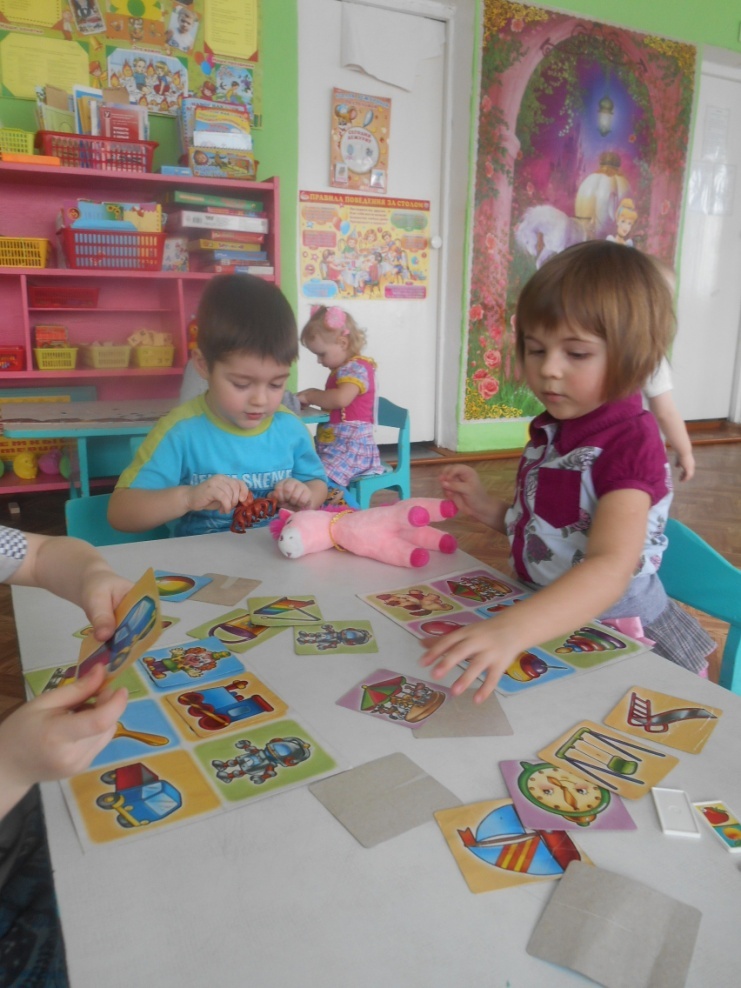 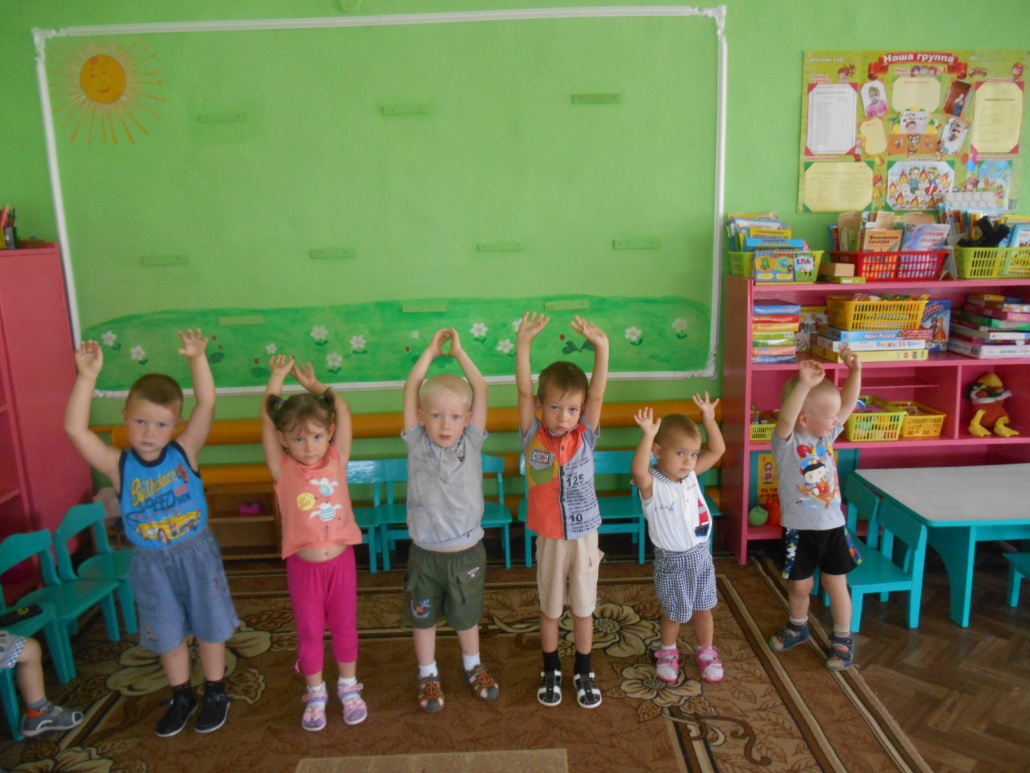 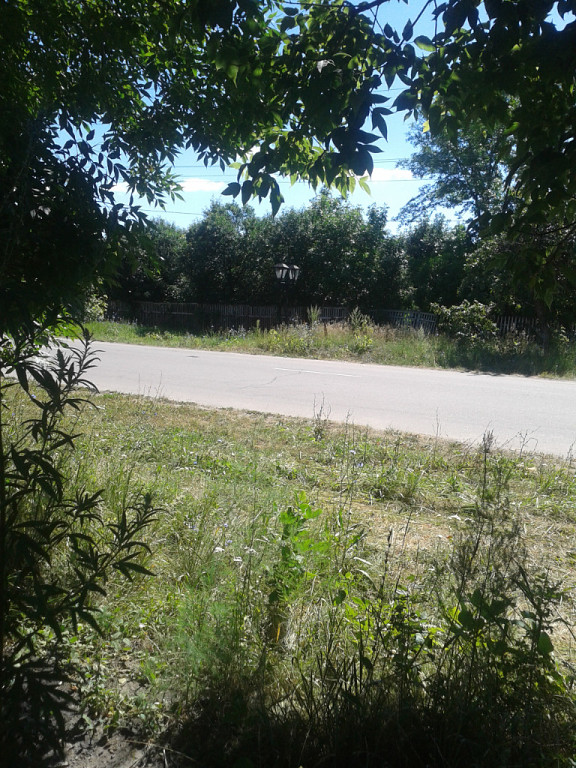 Утром солнышко встаёт
Нас на улицу зовёт.
Выхожу из дома я:
Это улица моя!
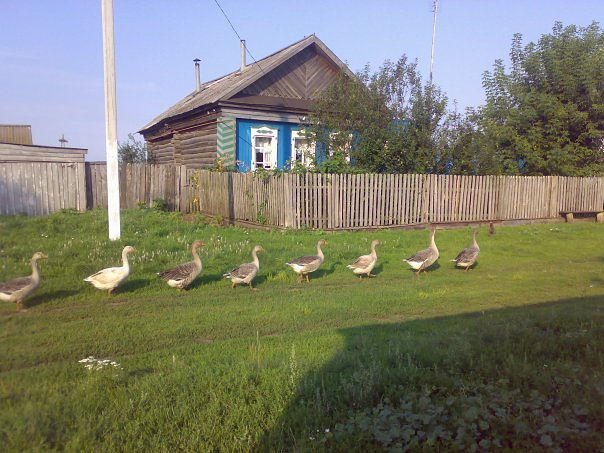 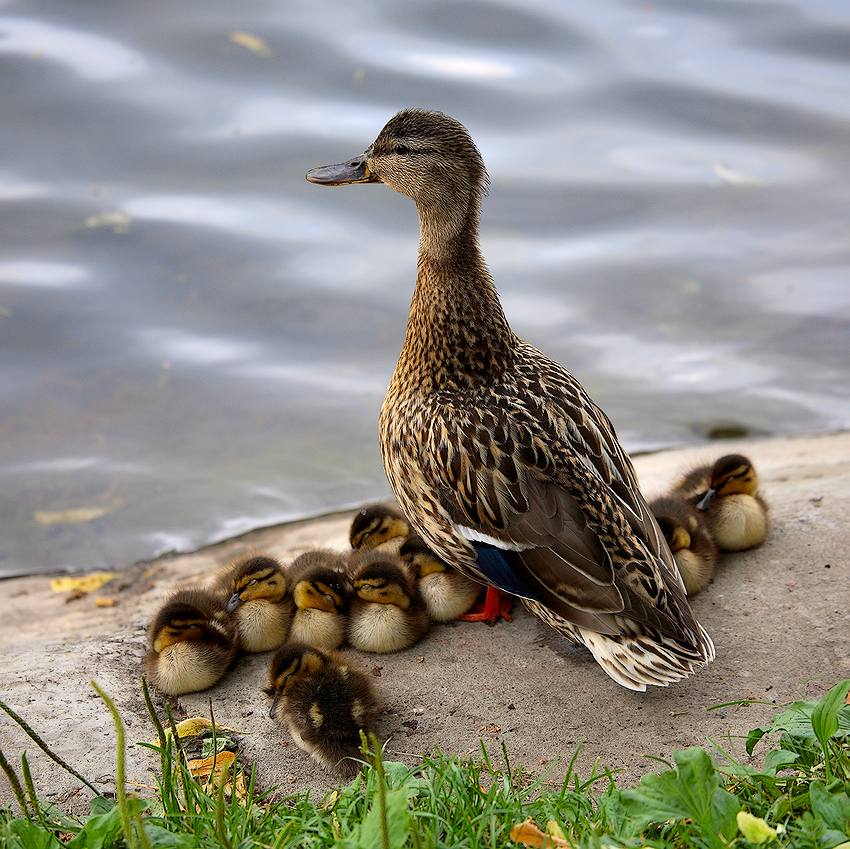 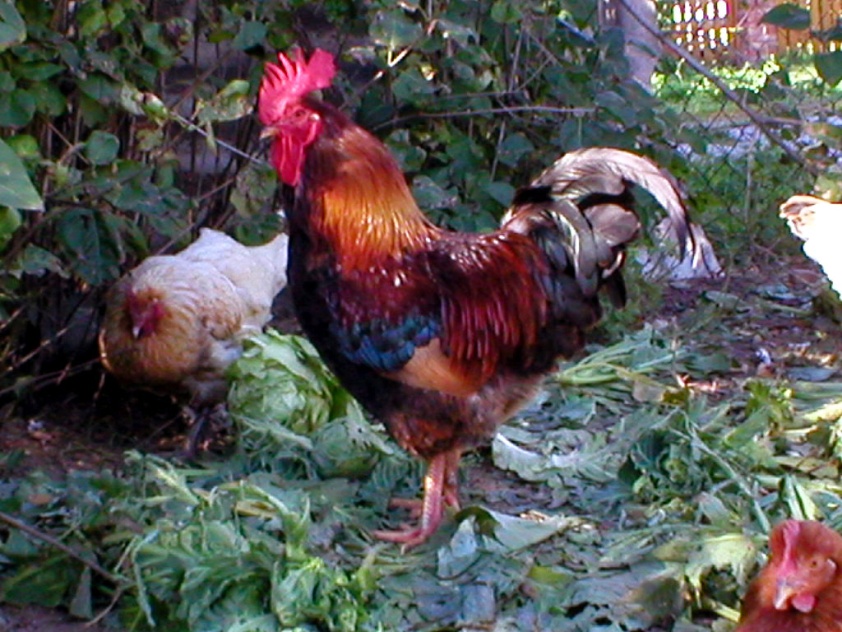 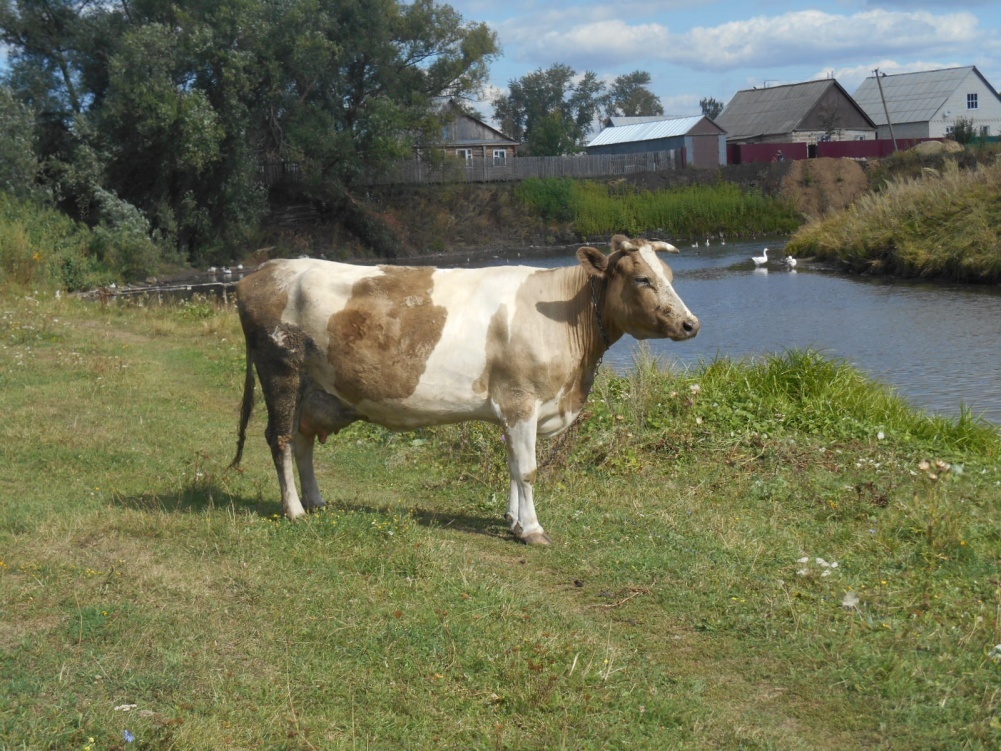 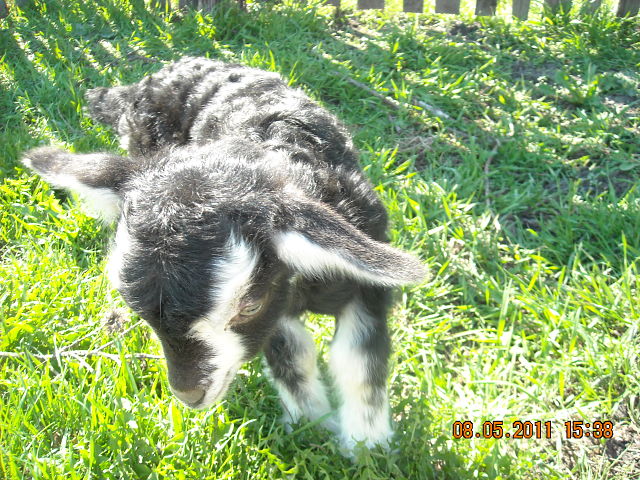 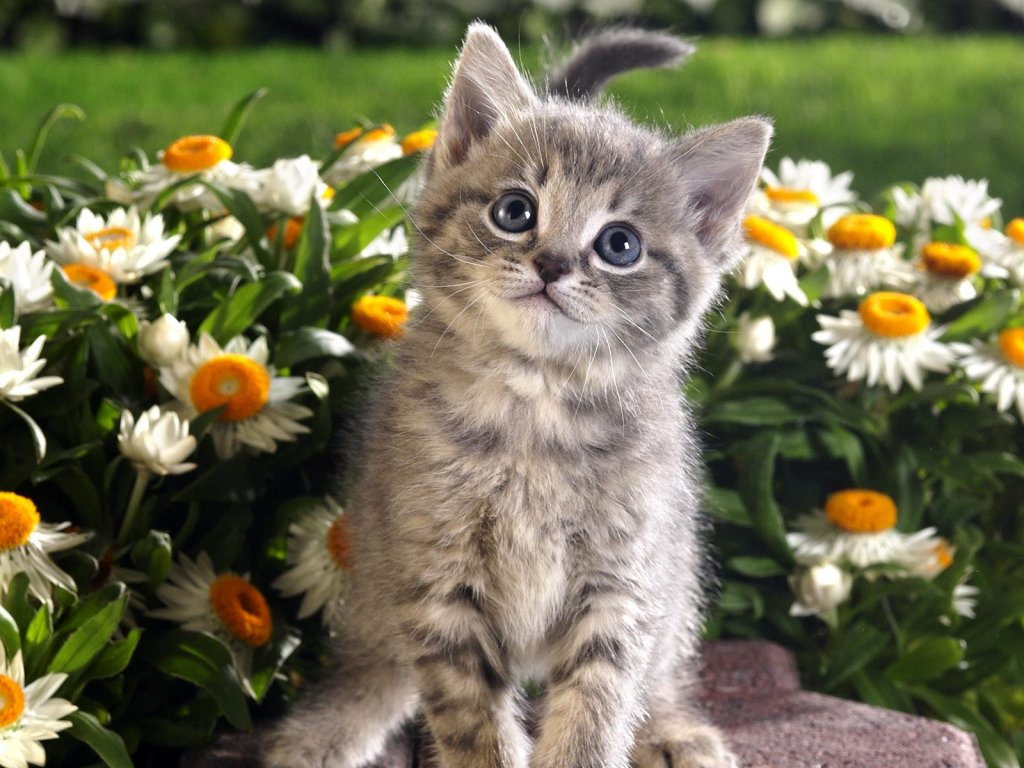 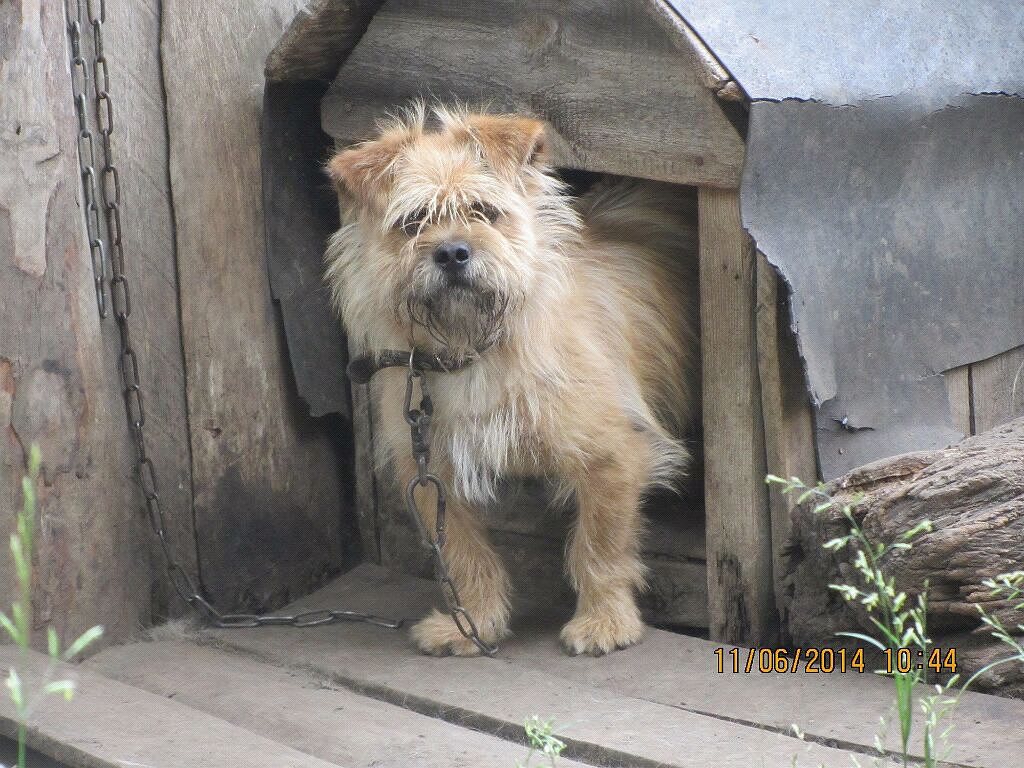 Вот блестит крестами
Храм -пятиглавый
с колоколами.
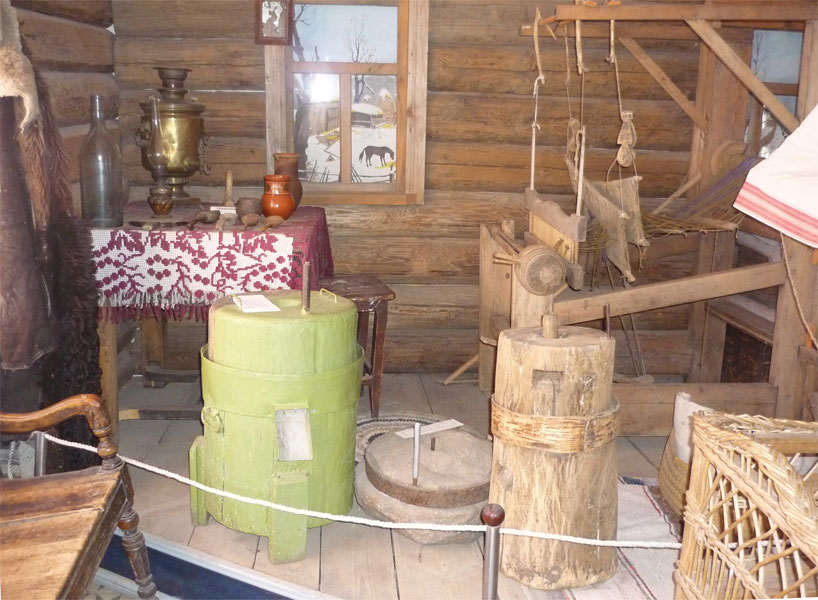 В музее
Золотой подсолнушек,
Лепесточки-лучики.
Он сыночек солнышка
И весёлой тучки.
Что мы Родиной зовём?
Поле с тонким колоском,
Наши праздники и песни,
Тёплый вечер за окном.
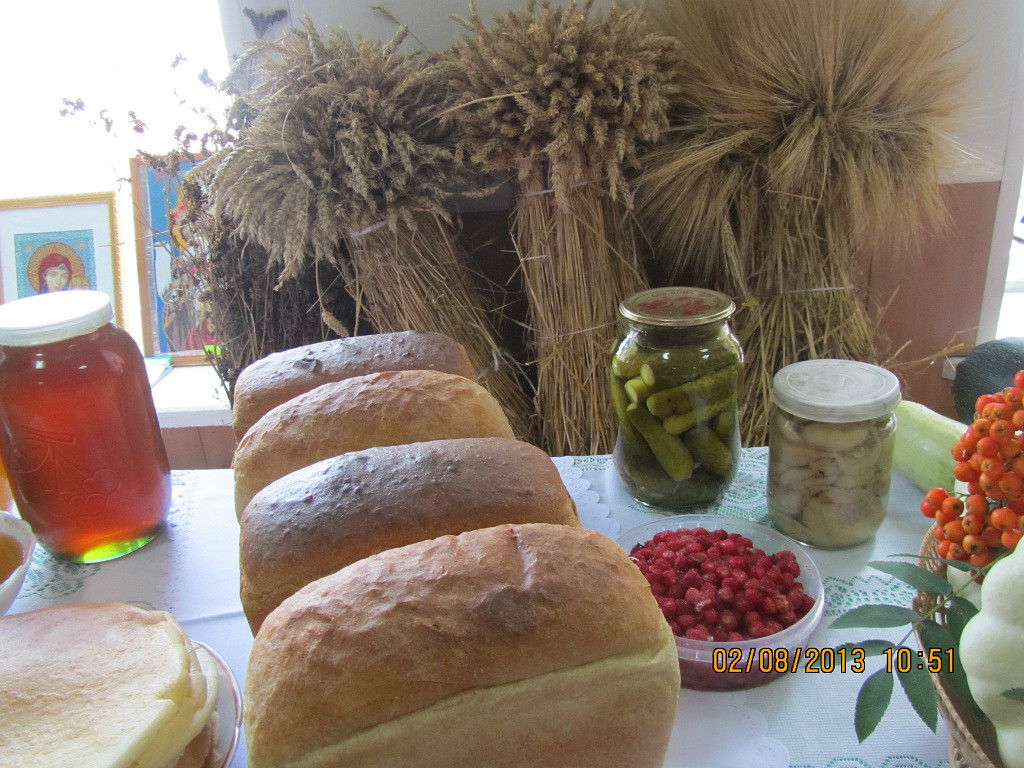 Х
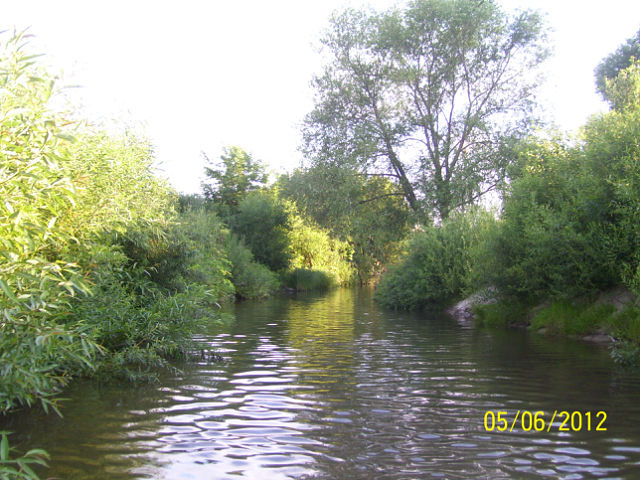 Речка, синяя вода,
Ты, скажи, бежишь куда?
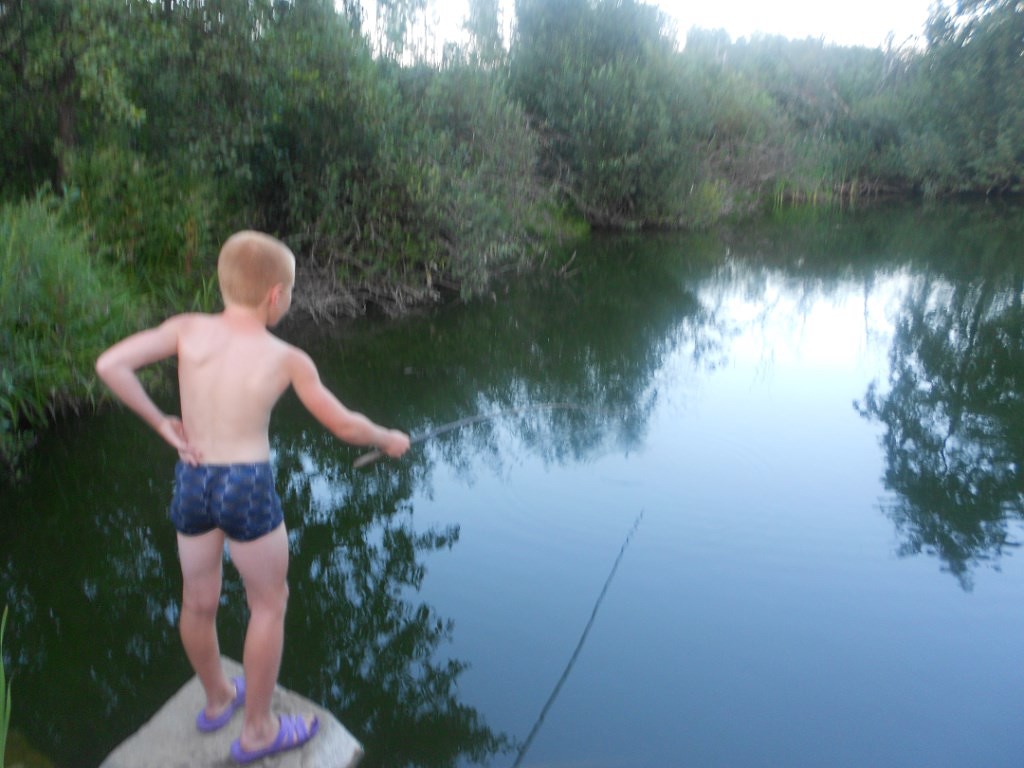 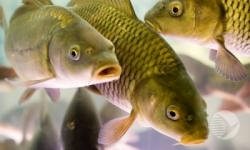 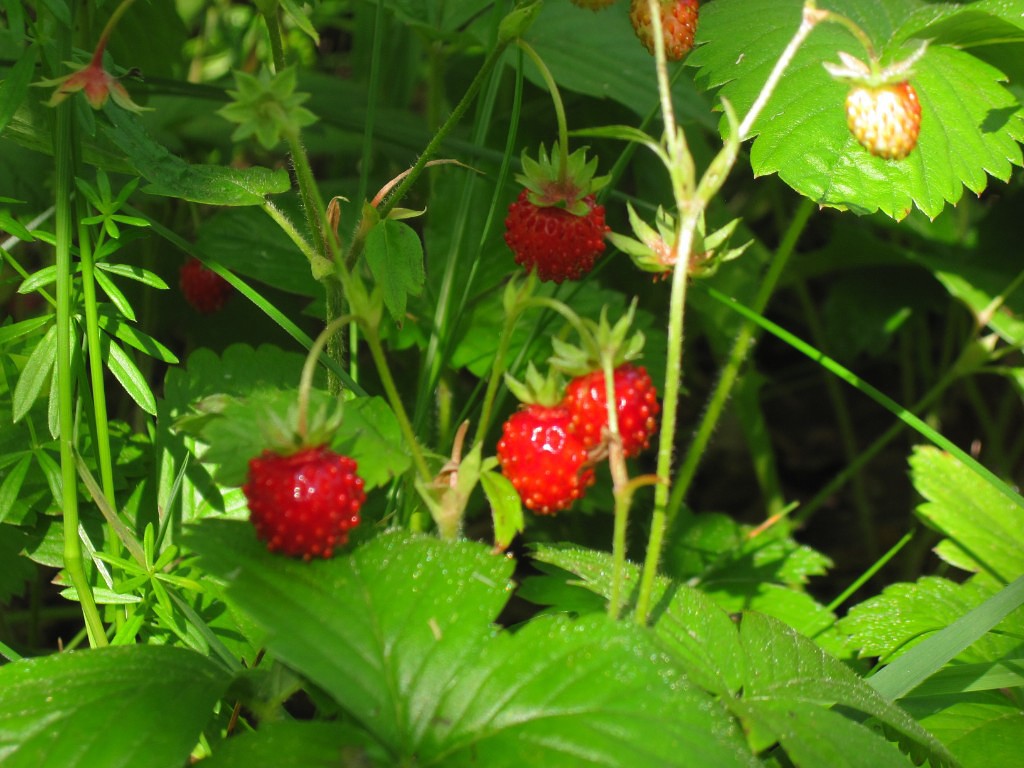 В лесу
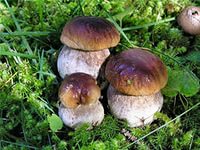 Что такое лес?-
Сосны до небес, берёзы, ягоды, 
грибы.
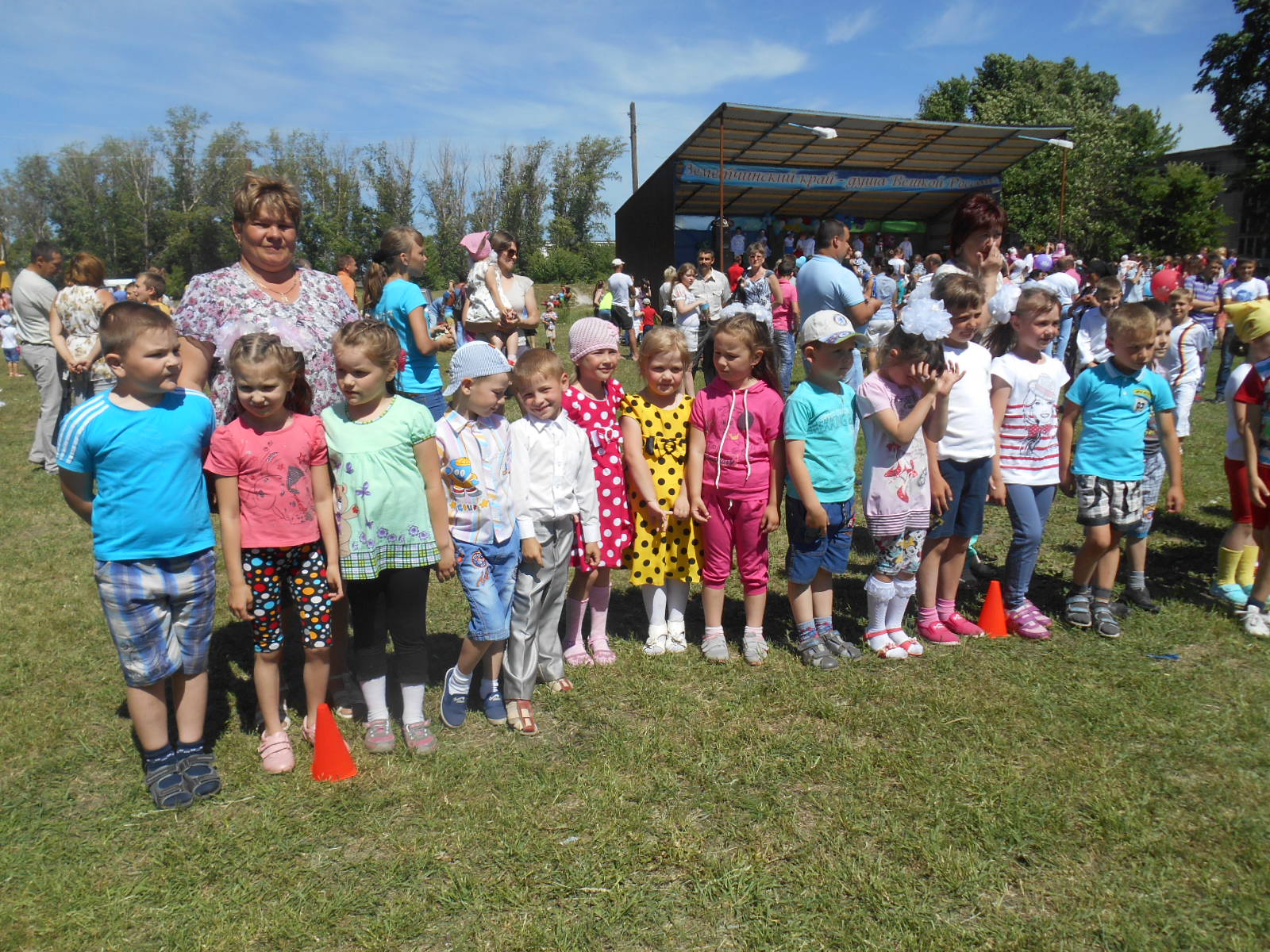 Парк - культуры, отдыха.
Отдыхай и веселись,
На качелях прокатись.
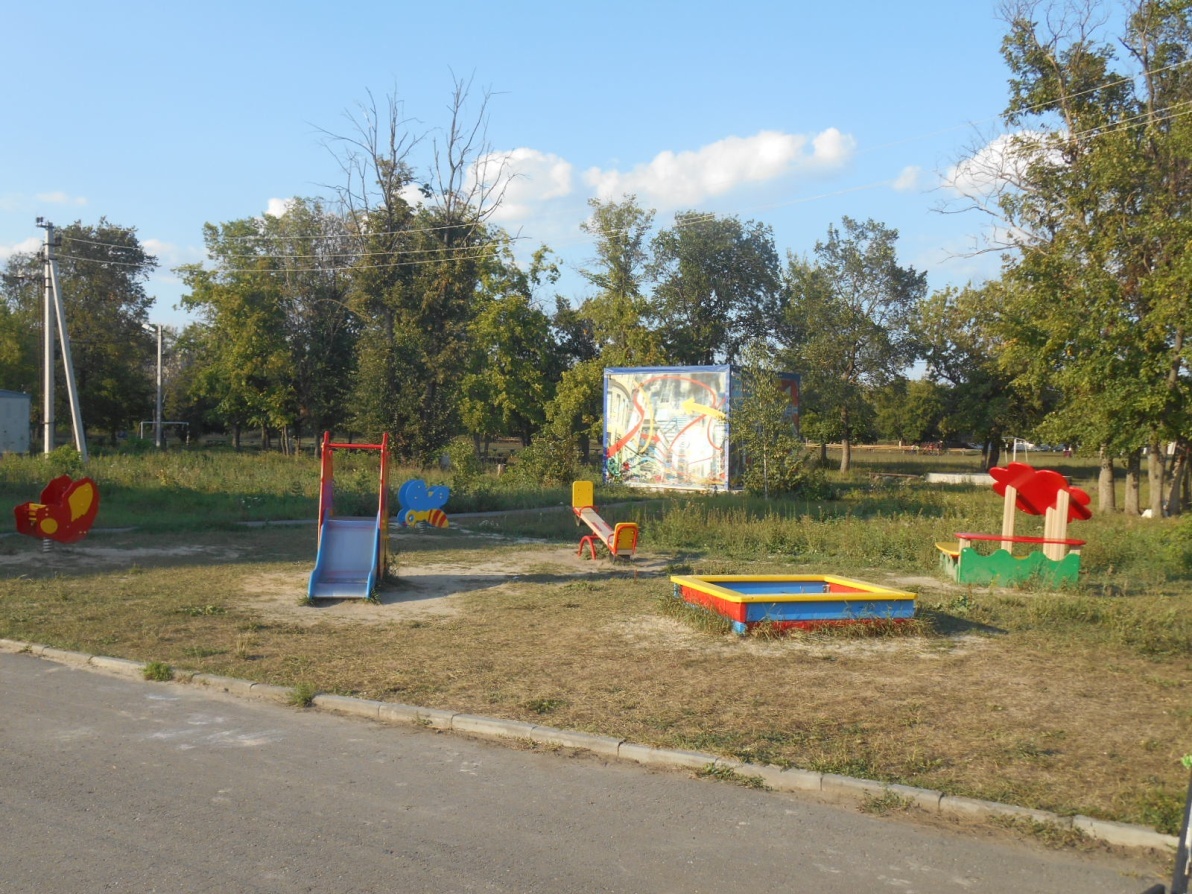 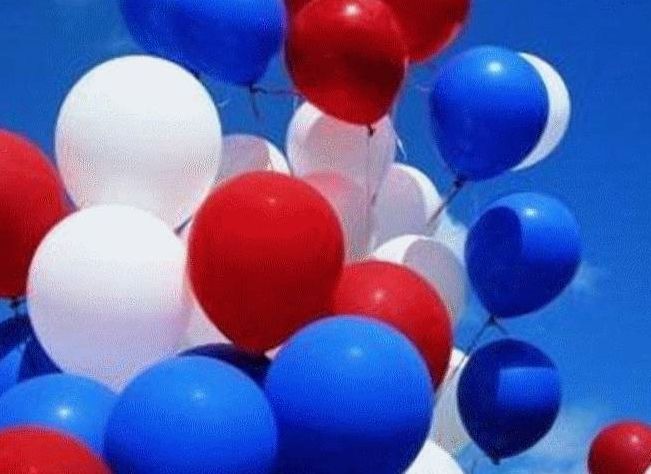 Стоят в лугах сестрички: золотой у них глазок, белые реснички.
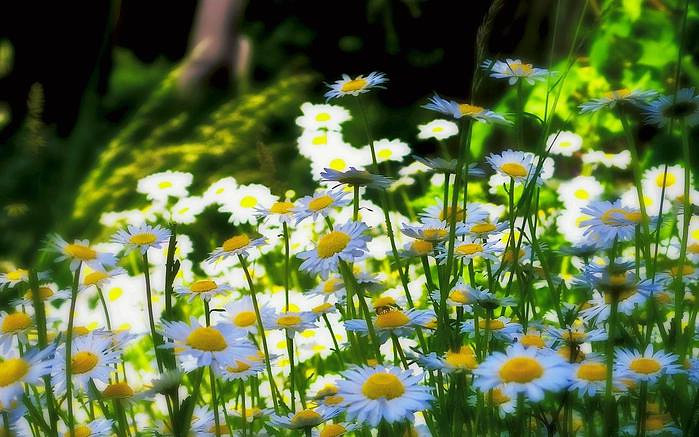 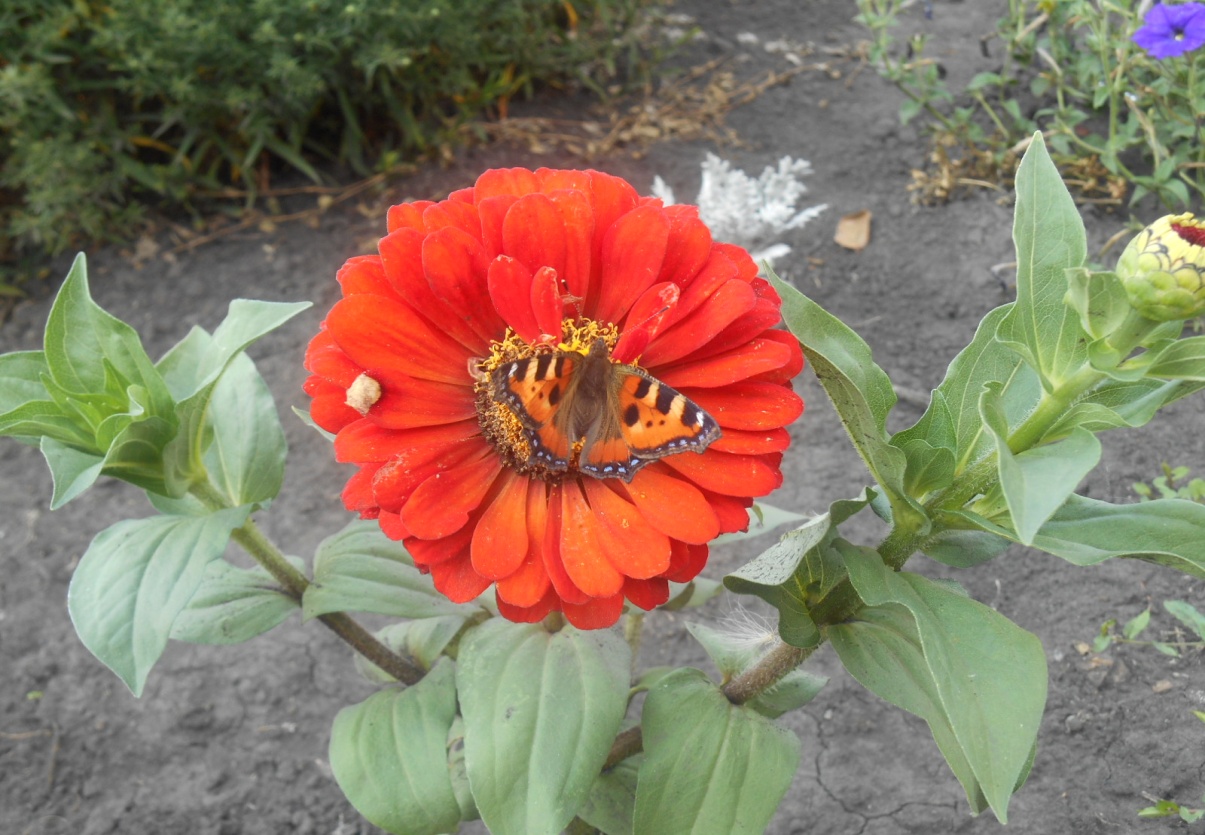 На холмах, на лугах,
На зелёных берегах
Золотистые шары,Одуванчиков ковры
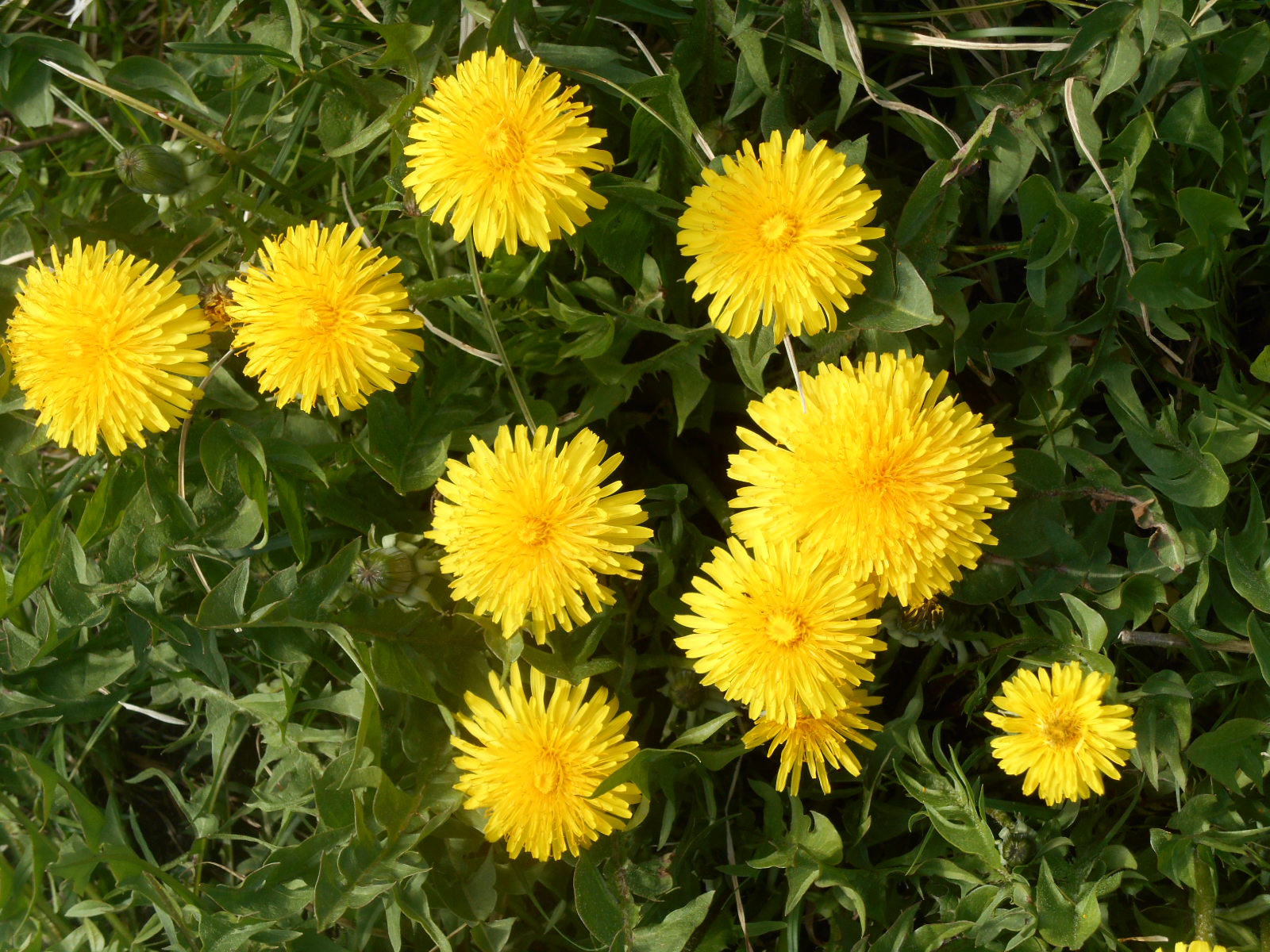 Кружат бабочки
В кольце
И купаются в пыльце
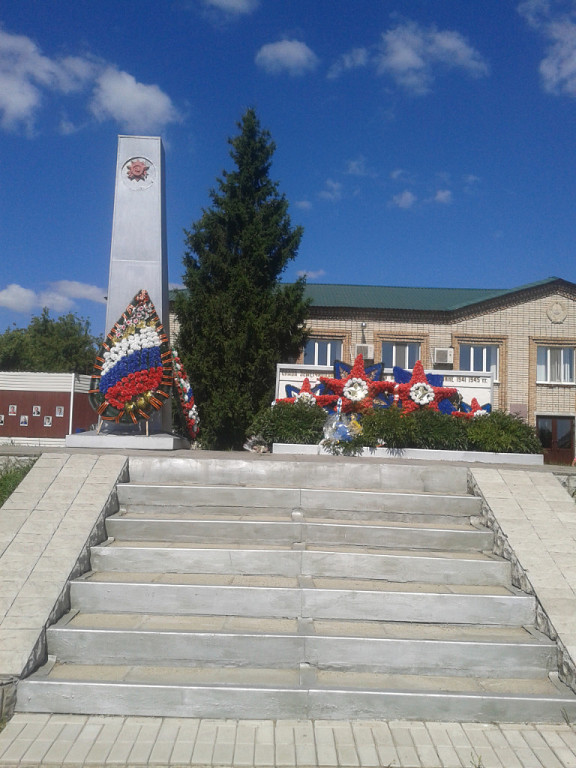 Памятник Победы
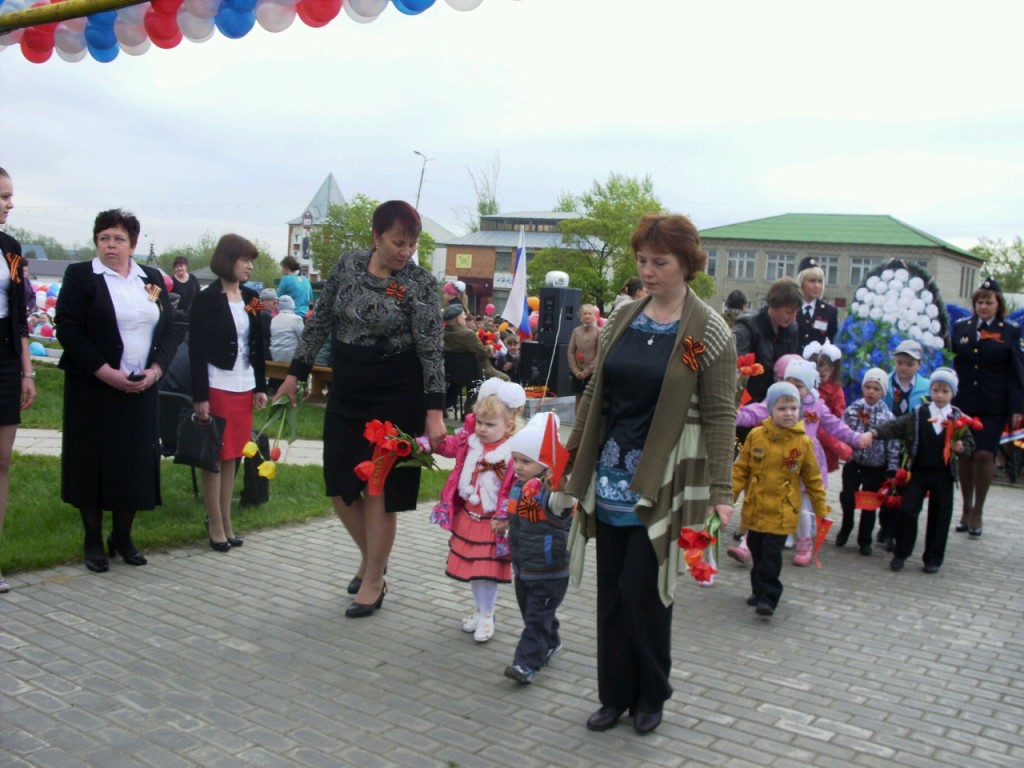 Что мы родиной зовём? Дом, в котором мы живём и берёзки, вдоль которых рядом с мамой мы идём.
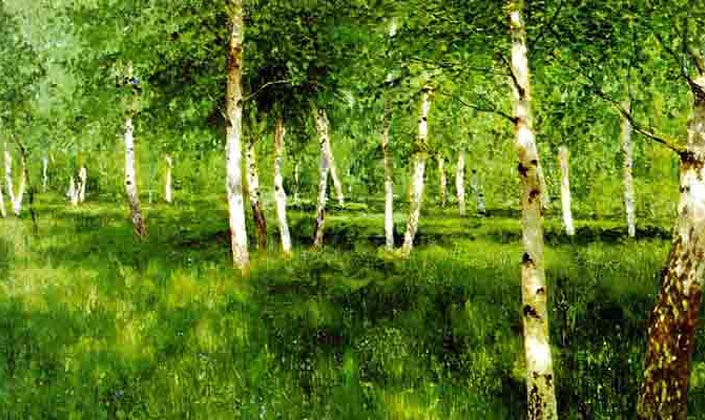 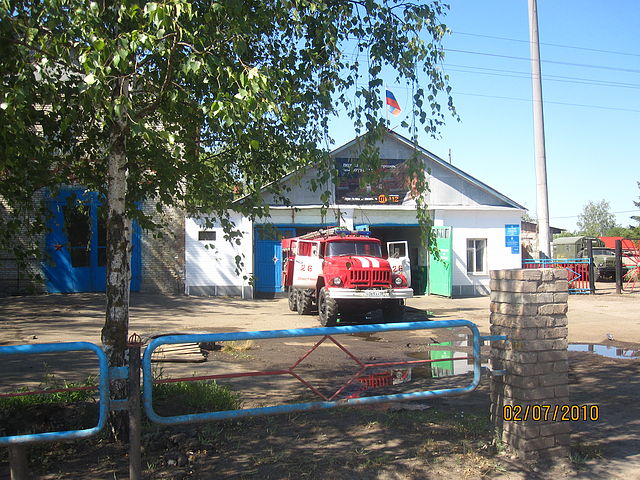 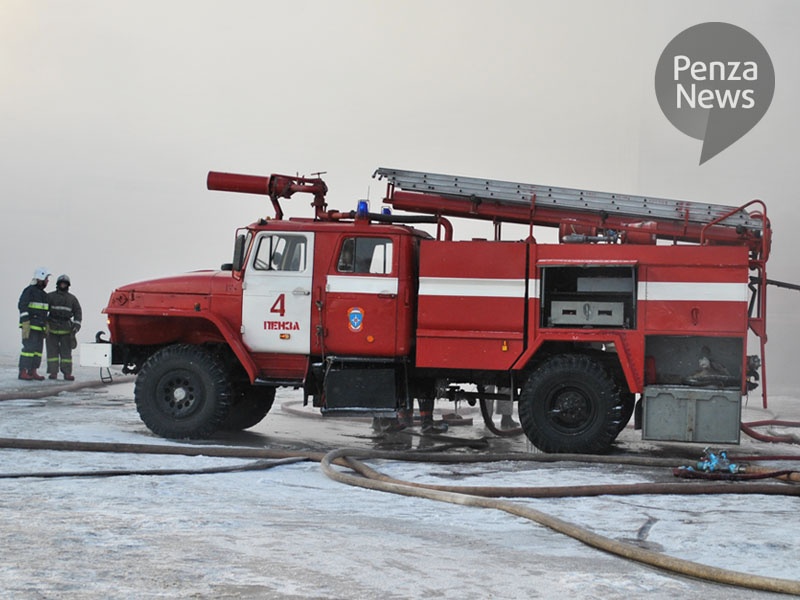 Пожарная часть-каждый
Знает житель точно:
01 звоните срочно!
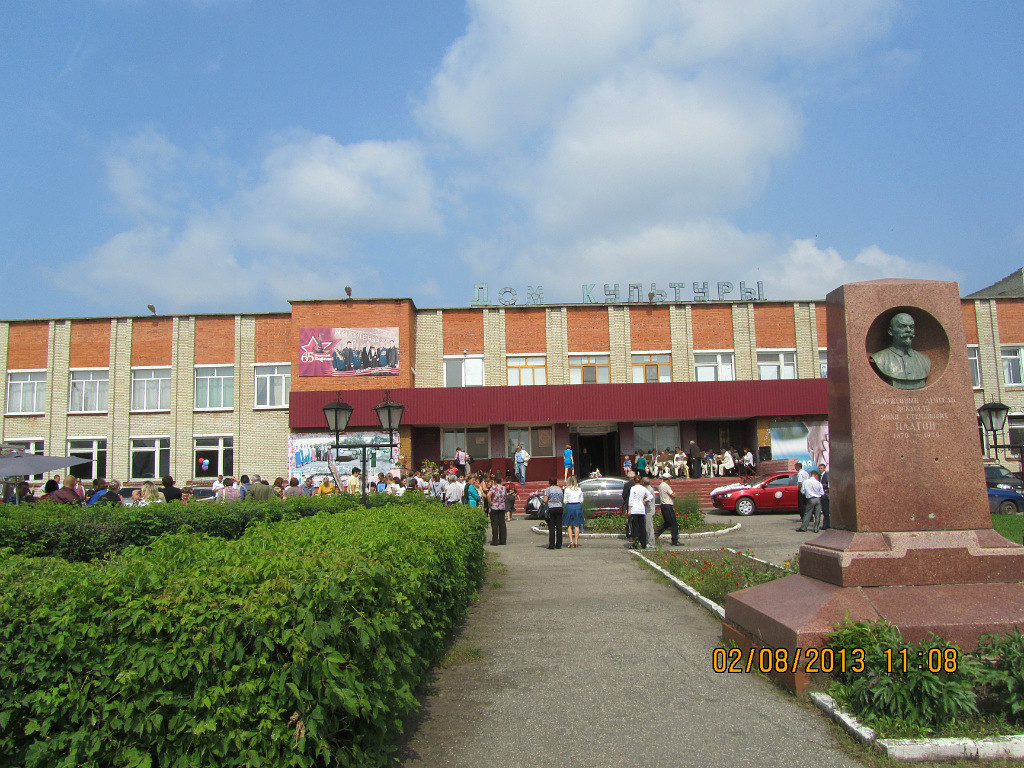 Дом культуры
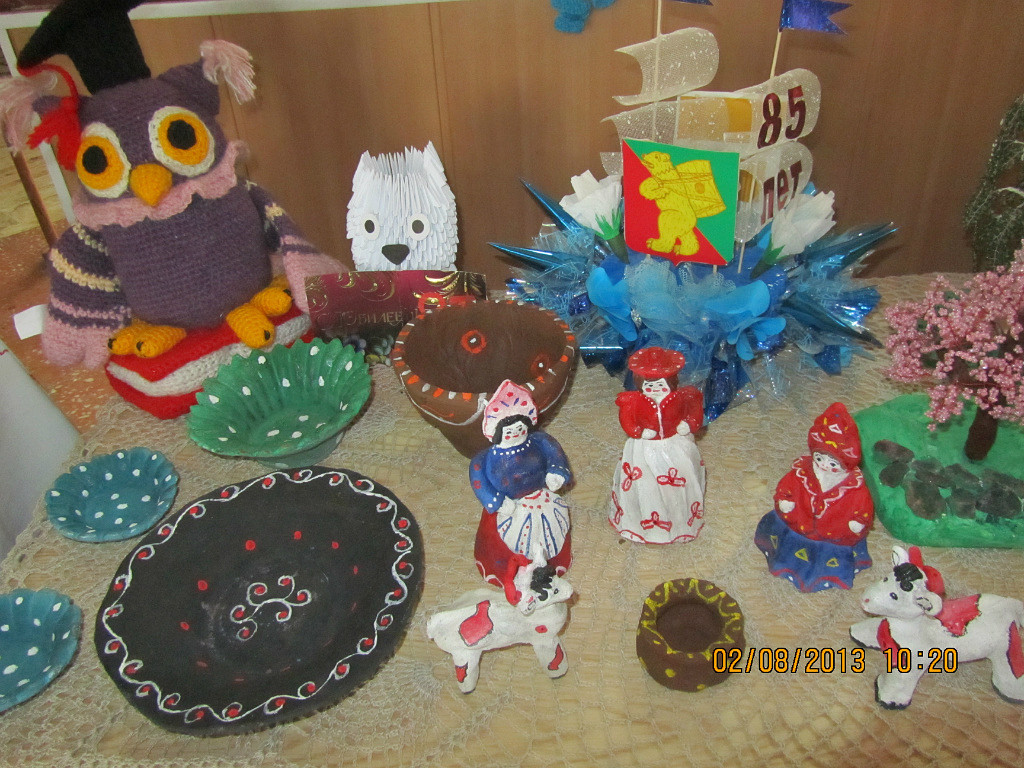 Шли подружки по дорожке,
Было их немножечко-
Две Матрёны, три Матрёшки
И одна Матрёшечка!
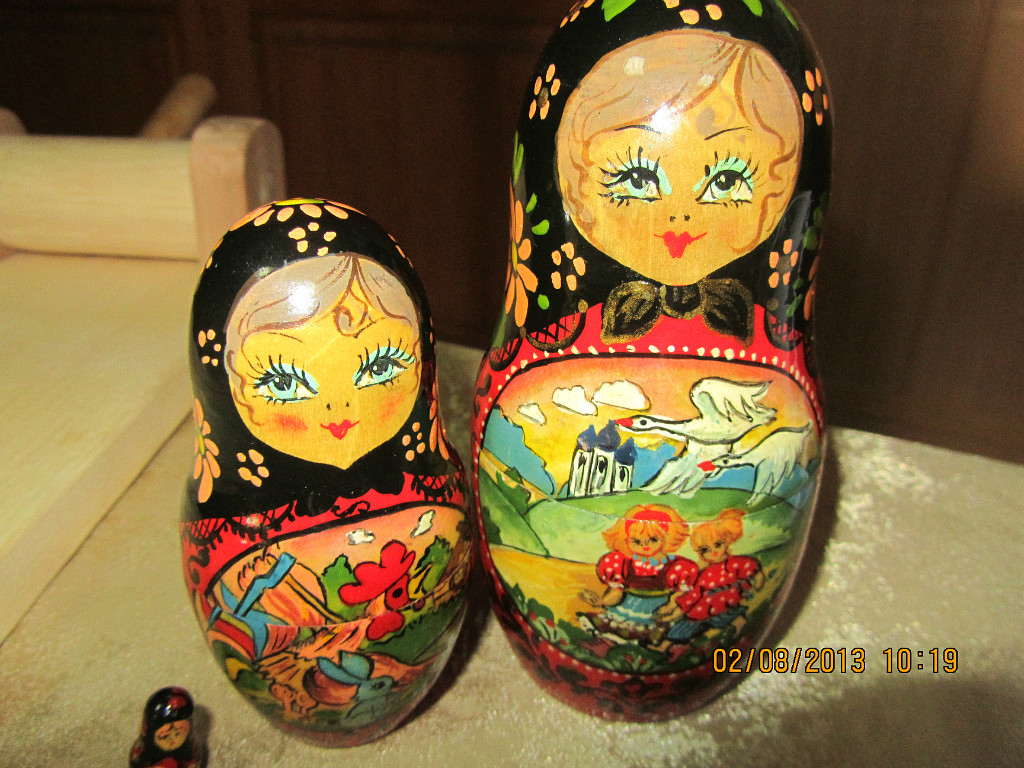 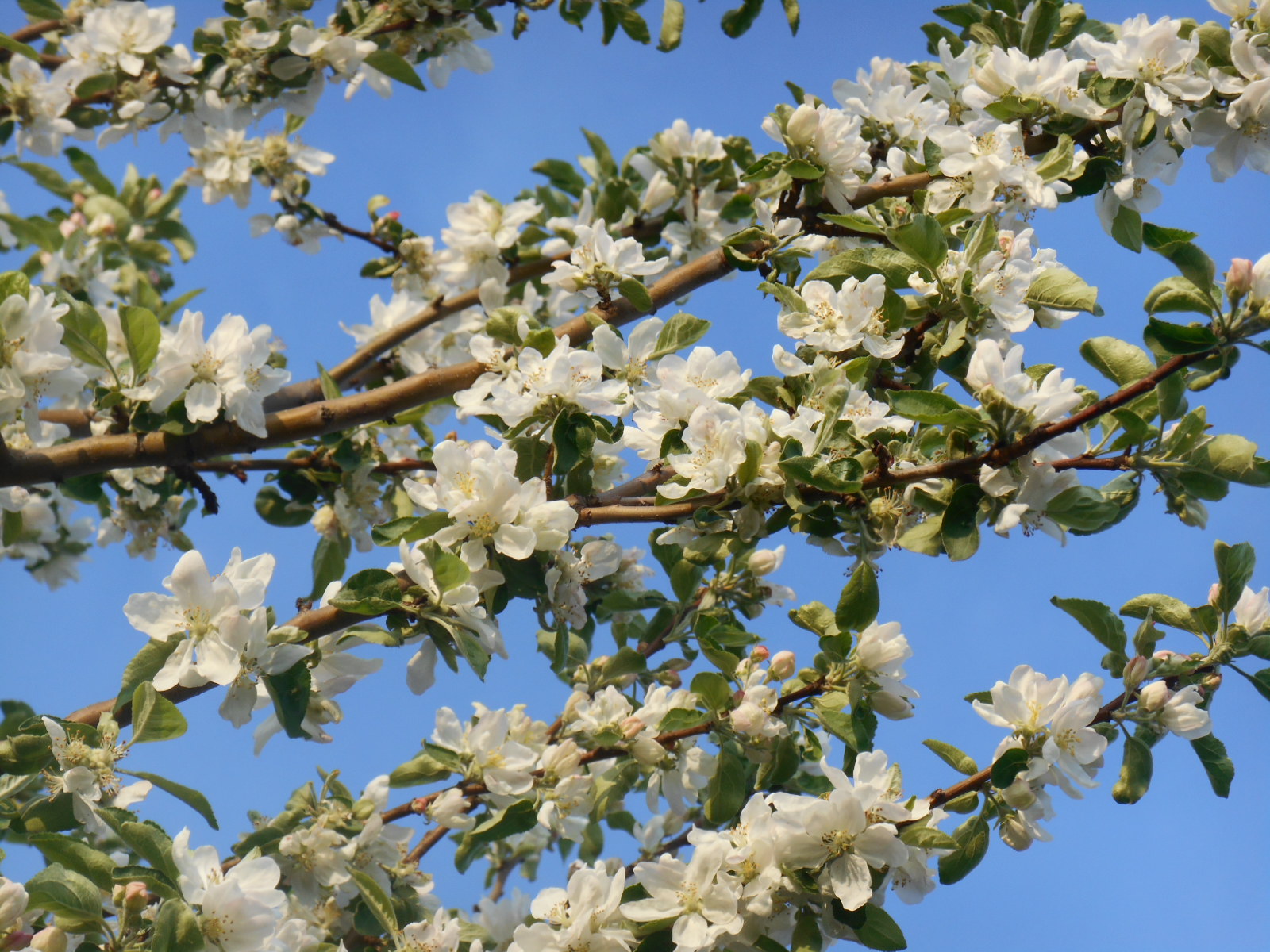 Сад
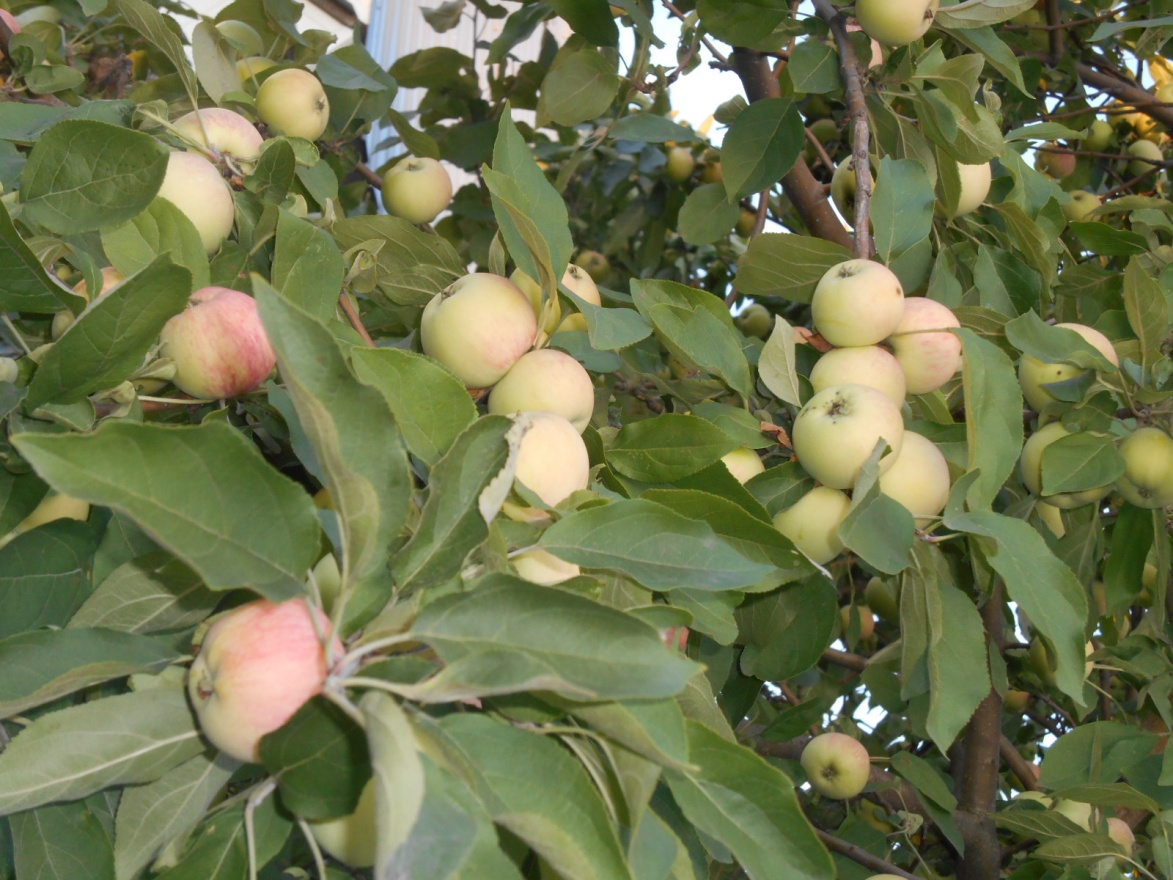 В небе тучки ни одной…
С добрым утром, край родной!
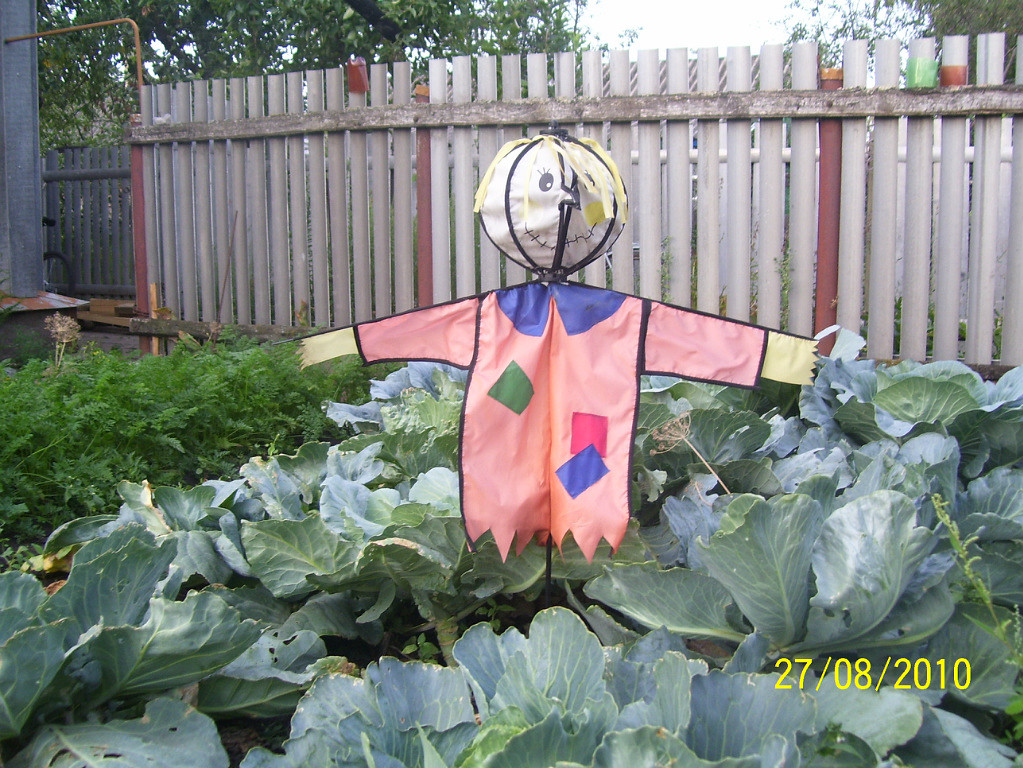 Есть у нас огород
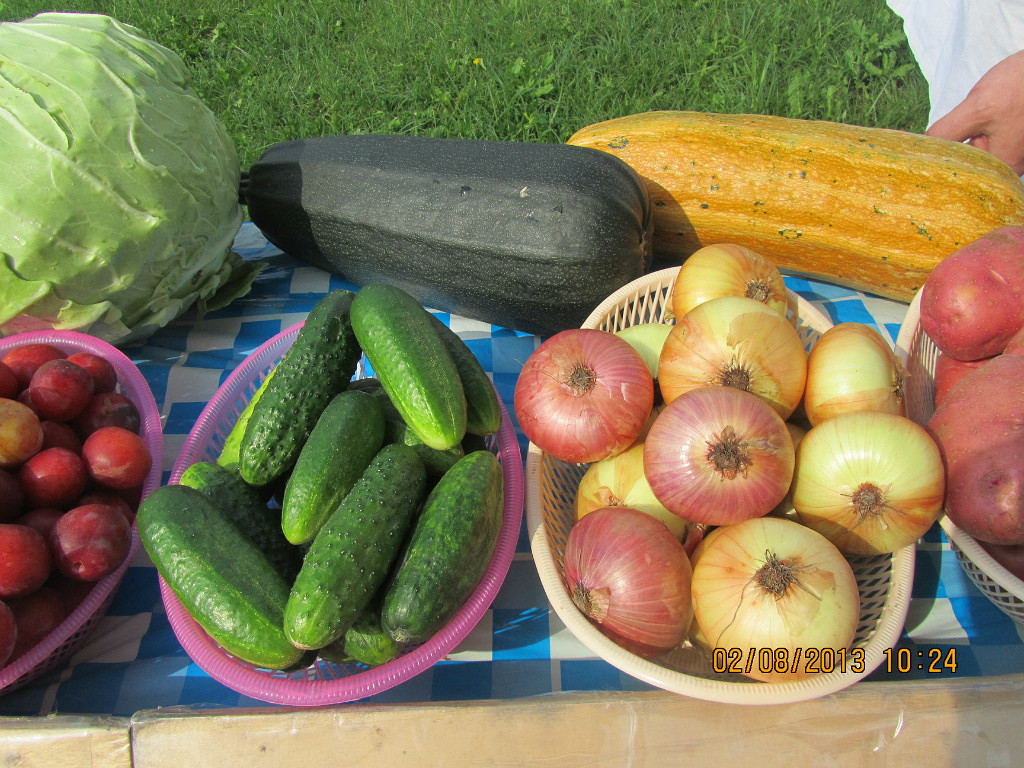 Урожай у нас хороший,
уродился густо.
Зайчик солнечный в ладошке, куст сирени за окошком 
И на щёчке родинка-это тоже Родина.
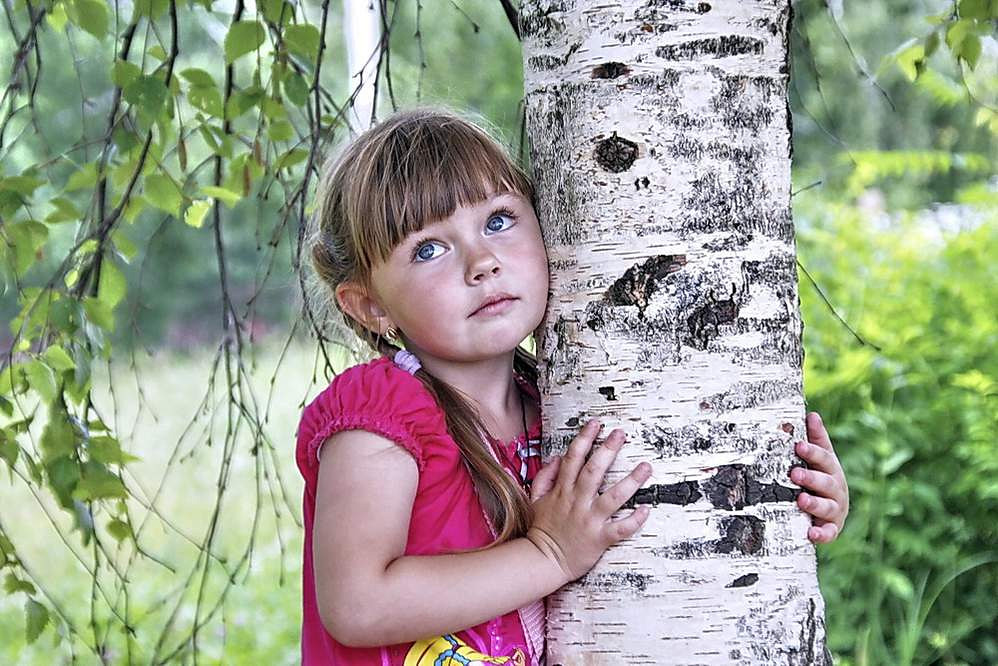 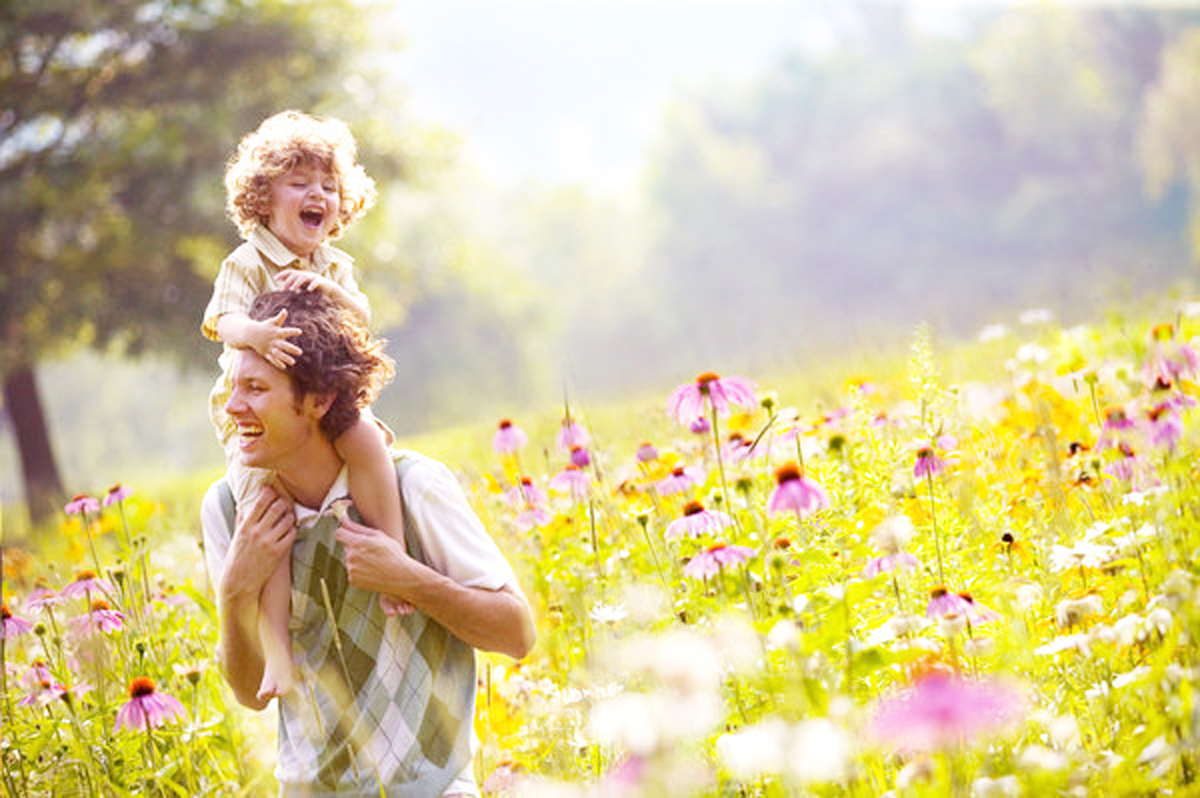 Родина-слово большое, большое!
В нём помещается ровно полмира:
Мама и папа, соседи, друзья.
Город любимый, родная квартира,
Бабушка, школа, котёнок и...я!
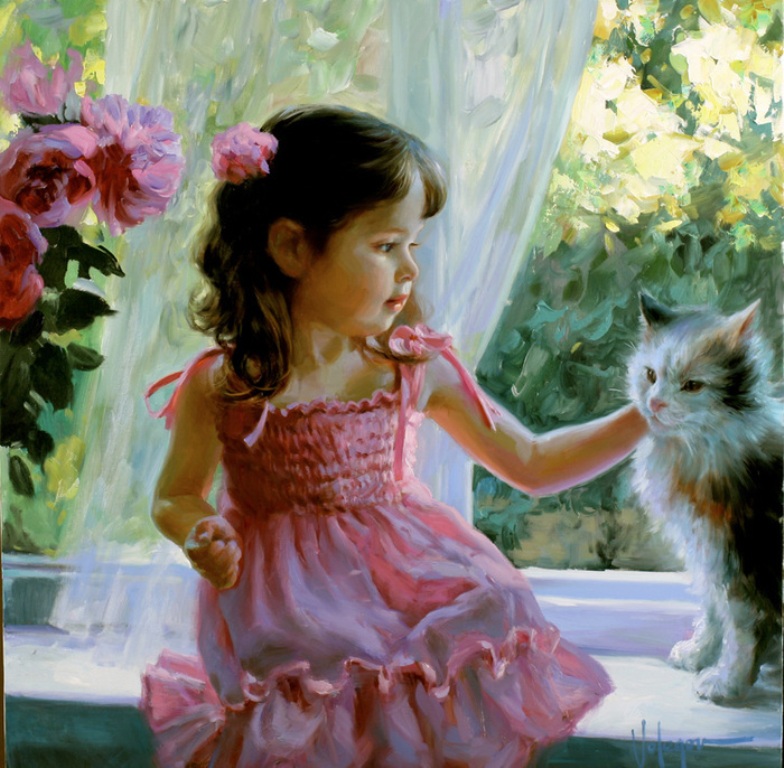 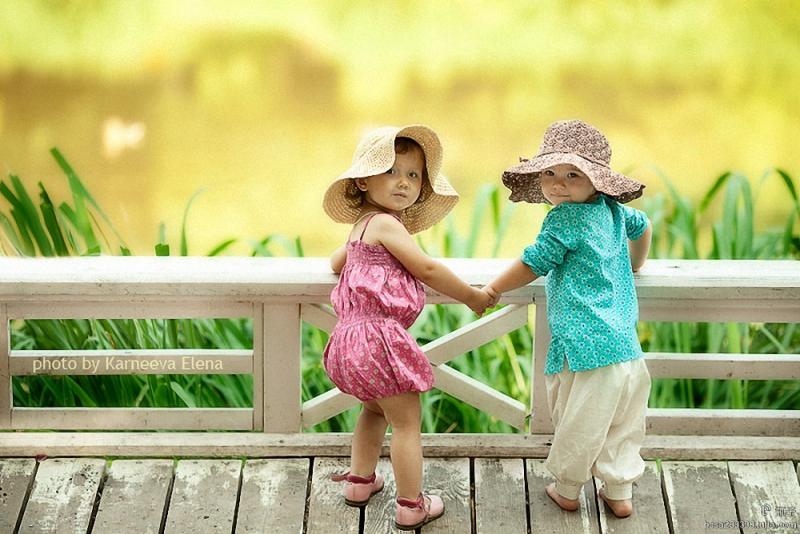